10th International Electrical Engineering Conference (IEEC 2025)           
May, 2025 in IEP Centre, Karachi, Pakistan
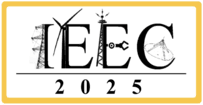 Preparation of Poster for the 10th IEEC 2025
 Author-A1 , Author-B 2* and  Author-C3
1,3 Department of Electrical Engineering, NED University of Engineering and Technology,
Karachi, 75290, Pakistan (email, email)
2 School of Electrical Engineering & Computer Sciences, KTH Royal Institute of Technology,
SE-100 44 Stockholm, Sweden  (email) * Corresponding author
Abstract
Results and Discussions
Poster Size 4 by 5 ft (Orientation Portrait)
Motivation
Proposed Method
Conclusion